Best Process Mapever
[Speaker Notes: Mijn naam is.
Meenemen in schijnbaar logische denkrichtingen, die in de praktijk toch zo lastig zijn om bewust te houden.]
A Process diagram has a purpose
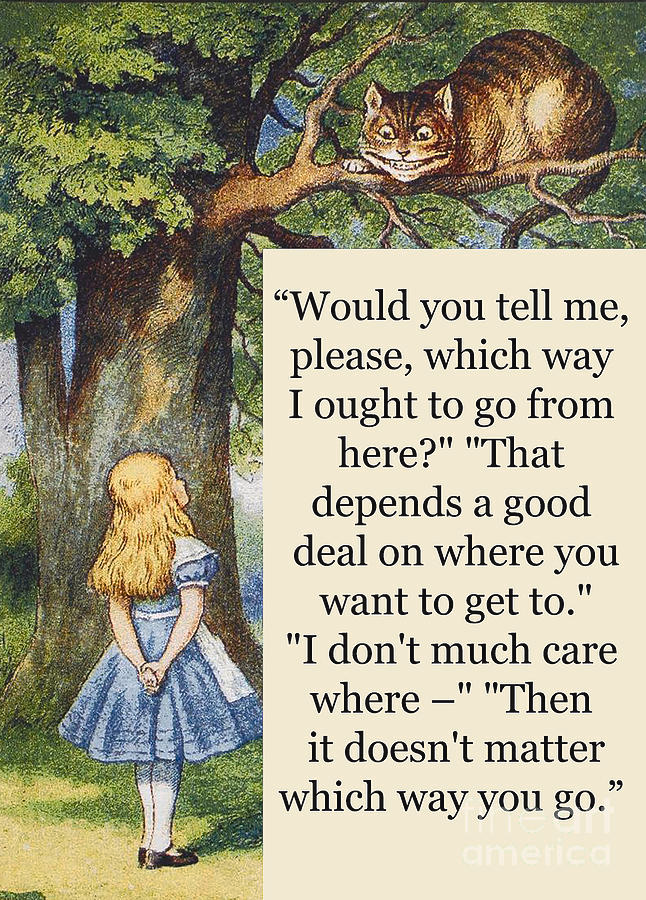 Is a way to communicate
Conveys a message
Considers the audience
Matures at their own pace
Platform for additional information
‘Would you tell me, please, which way I ought to go from here?


‘That depends a good deal on where you want to get to’
Process maturity model
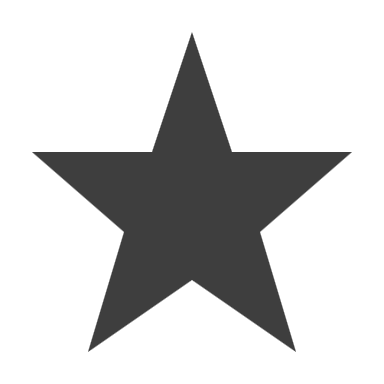 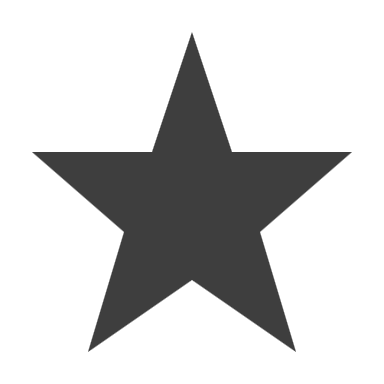 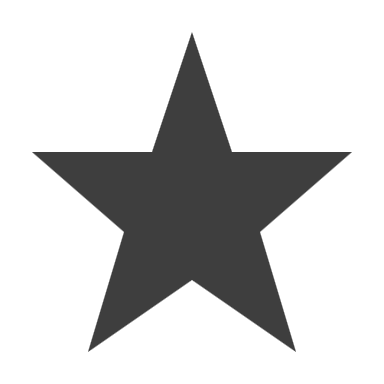 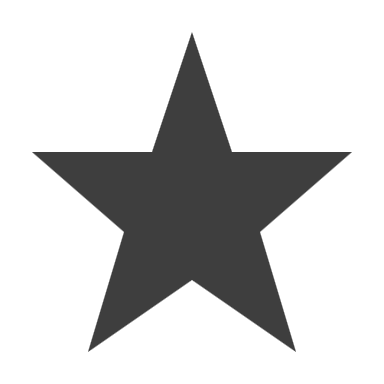 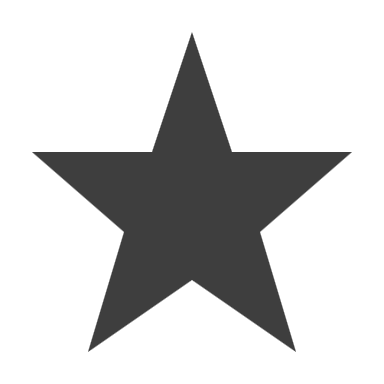 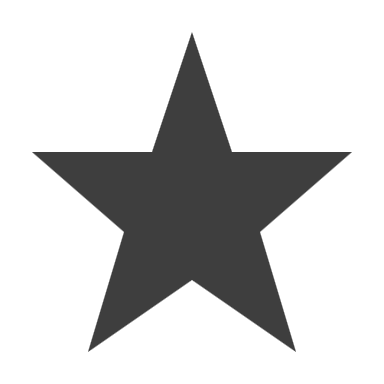 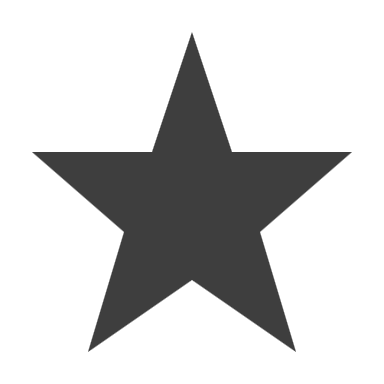 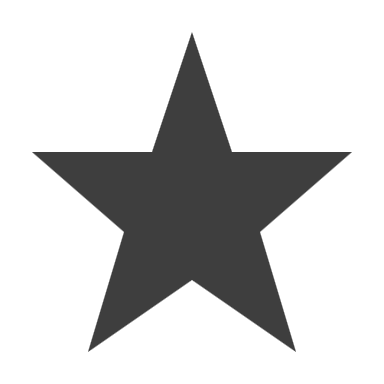 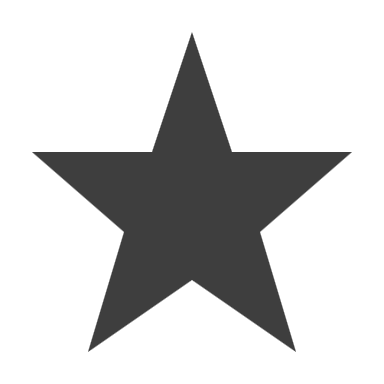 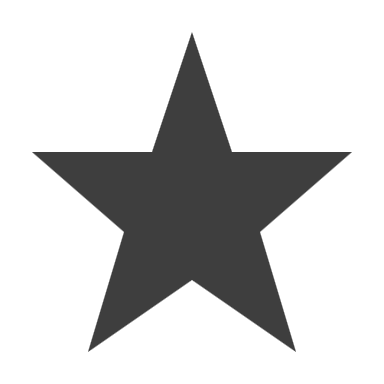 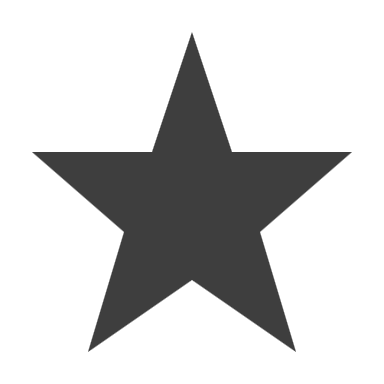 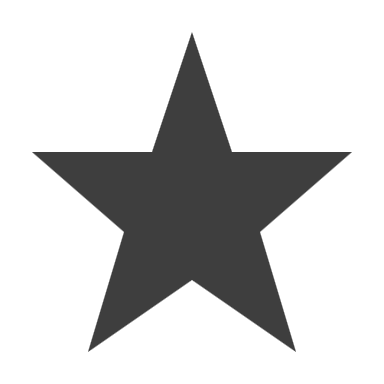 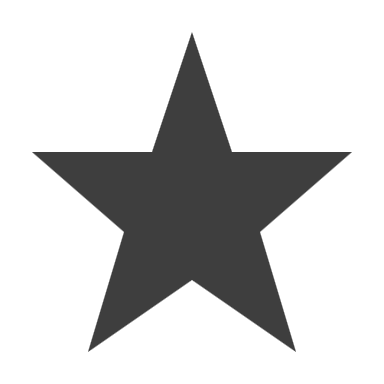 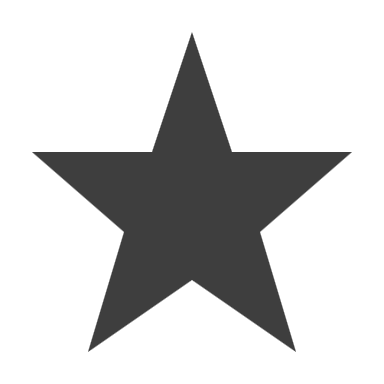 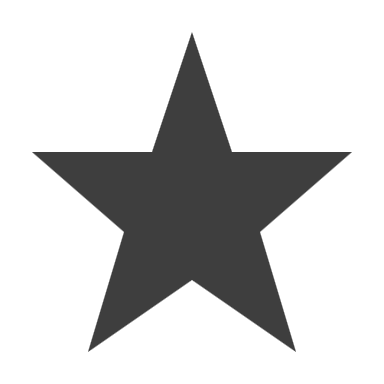 All exceptions that need a decisive outcome

Input/output per step


Measurements
Responsibility(Process and step level)

Process scope (Trigger-deliverables)

Part of a Process framework
Manuals


Risks and measuresThe Why

Feedback cycle closed(one source of truth)
Tasks and exceptions


Resources


KPI’s and quality measures
Business rules

Functional design

Theoretical exceptions
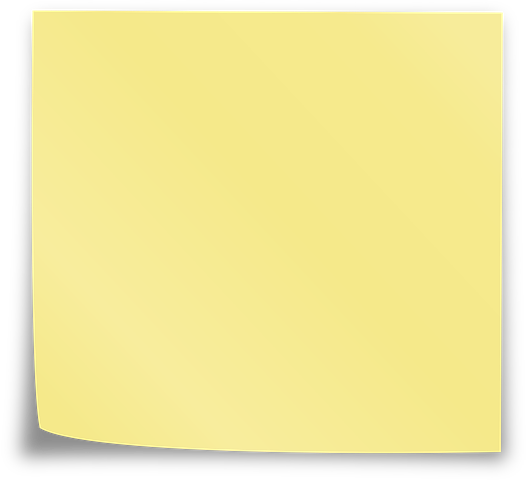 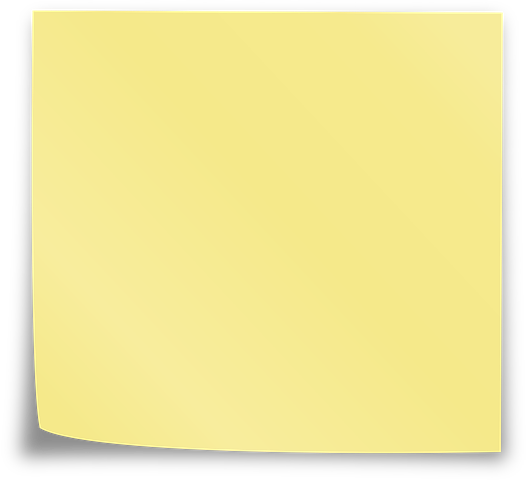 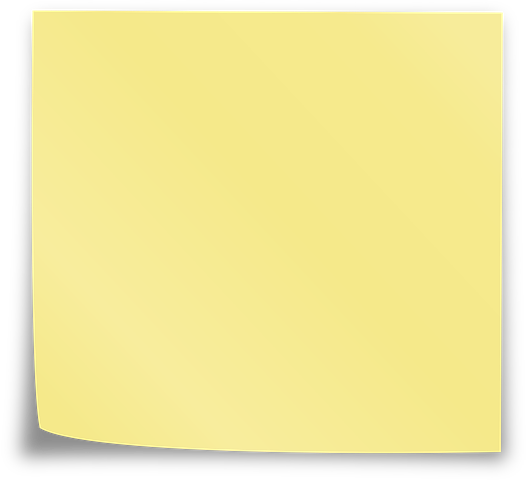 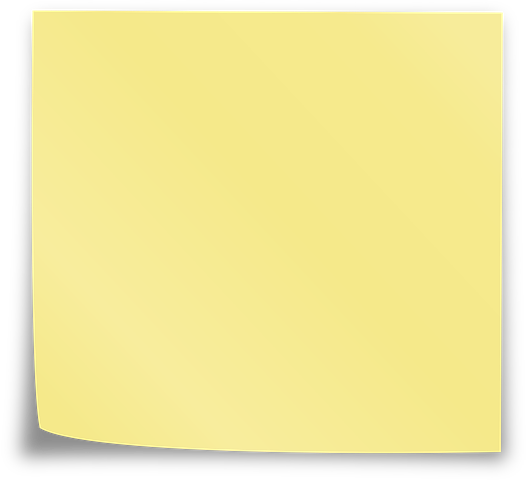 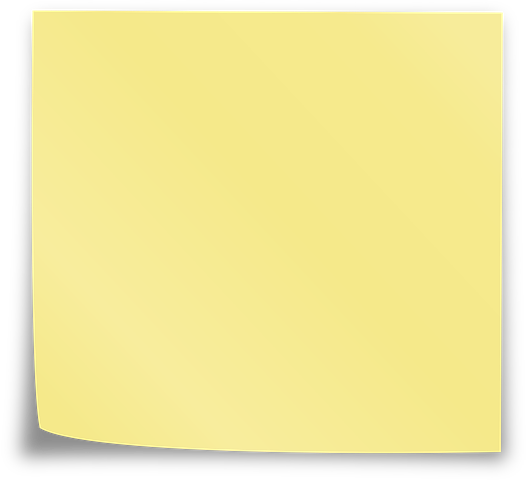 Minimum for publication
All processes
Minimum to be ‘In control’
High risk / frequency
Full operational control
[Speaker Notes: Hoe uitgebreid leg je processen vast? 

Per proces of groep processen kan worden bepaald hoe uitgebreid deze kunnen worden vastgelegd. Het is extreem veel werk om alle processen tot niveau 5 te brengen.
Een goede basis bij alle processen is uiteraard wenselijk.]
The best process map
Uses Engage Process functionality
Is easy to map, easy to understand
Involves the stakeholders with Share/Comments/Publish
Is a Single Source of the Truth / Central resource
Achieves objectives
As comprehensive as necessary, as simple as possible.
THE RE-INTRODUCTION
On-site or remote for your organization.
free of charge

TEAM DISCUSSION of 1,5 – 2 hours
Role of Process Management
Functions of Engage Process
Cost evaluations, GRC / risk management, Reporting
Next possible steps for your organisation

 Book via you accountmanager. winola@engageprocess.com
OPEN USER TRAINING

Join our Open User Training! You will learn to map processes and navigate the key functions of Engage Process through practical exercises.This is a remote training, running 2 half-days on Monday, March 4th and Wednesday, March 6th from 9:00 - 12:00am. 

Cost is £250 per person. 
Register via  training@engageprocess.com.
Questions ?
[Speaker Notes: Consulting tijdens te pauzes.]